Cómo Integrar Criterios Ambientales y Sociales en las Decisiones de Contratación
Beneficios y desafíos

Marina Ruete
27 de Octubre de 2014
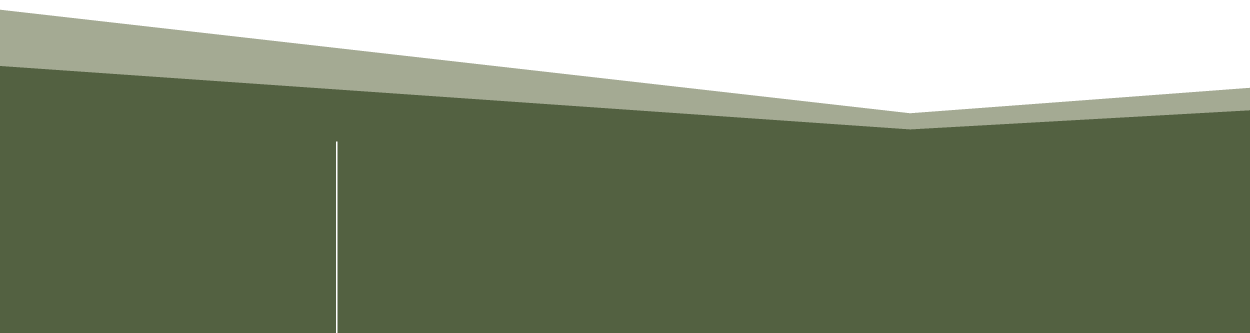 www.iisd.org	 ©2014 The International Institute for Sustainable Development
Valor por dinero
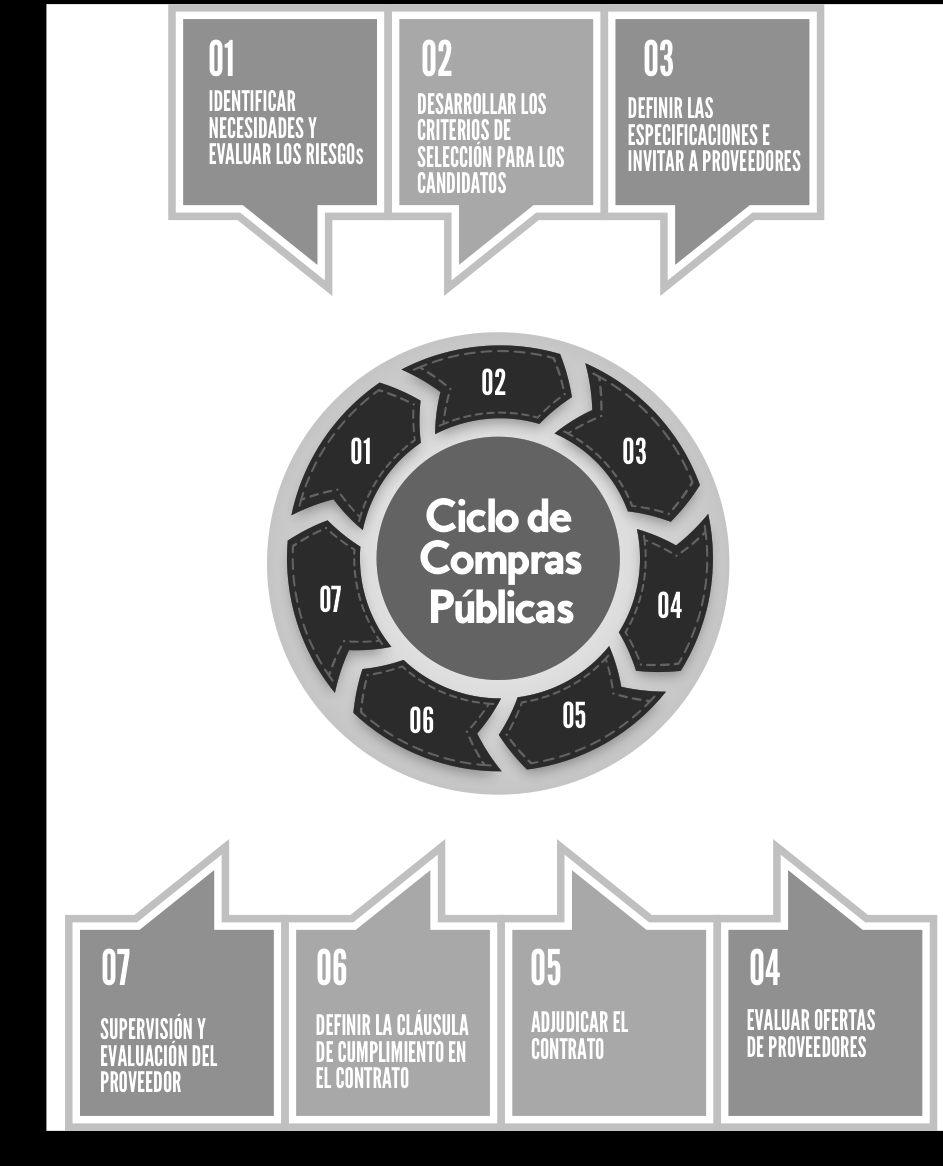 VpD puede ser incluido en varias partes del ciclo de compras públicas
¿Dónde Comenzar?
Elegir los productos y servicios correctos:

Área de mayor gasto de CP
Productos cuyo gasto impacte el mercado
Trate problemas ambientales a solucionar
Generación de empleo
Sector prioritario para el desarrollo industrial
Visible
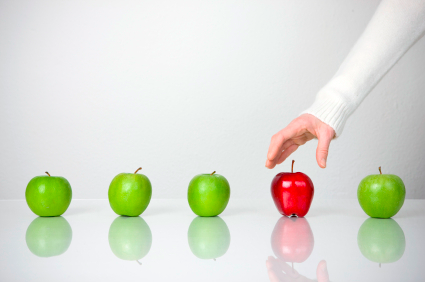 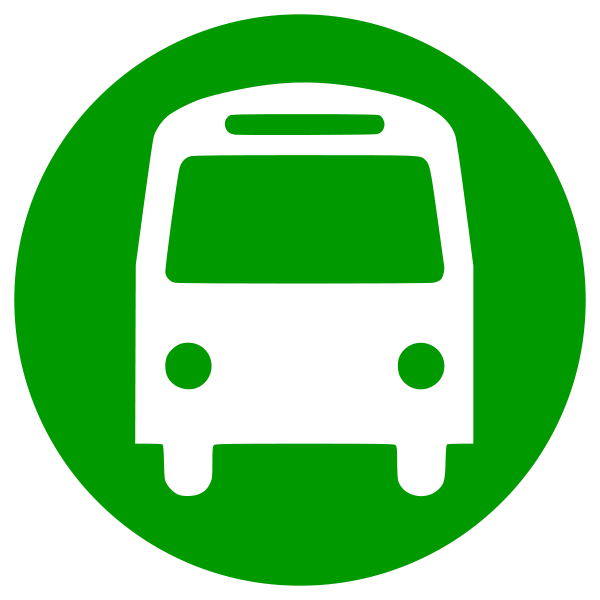 ¿Dónde Comenzar?
Ejemplo para elegir los productos y 
	servicios correctos:
En el ciclo de compras: Precalificación
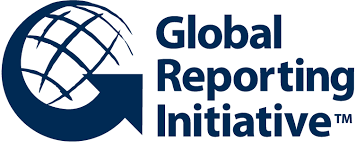 Para precalificar:
Proveedores deben monitorear y reportar sobre su rendimiento ambiental. Ej. De acuerdo a GRI (Global Reporting Initiative)
U obtener certificación sobre rendimiento social u ambiental. Ej. ISO 14001, ISO 26000 Resp Social (solo guía), Social Accountability 8000
Listadas en el Índice de Sostenibilidad (Bolsas de Valores de Lima, Santiago, México, Colombia)
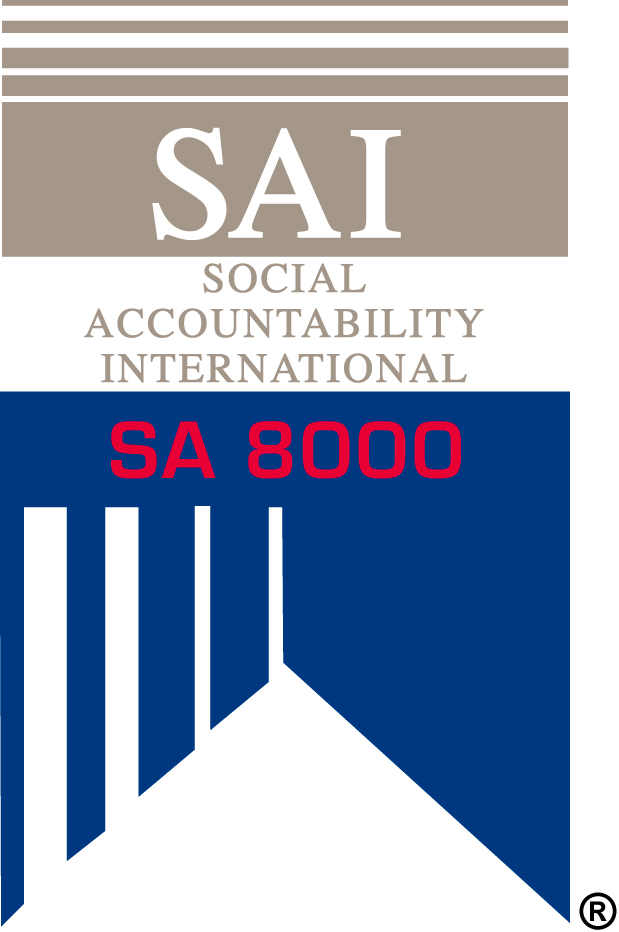 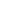 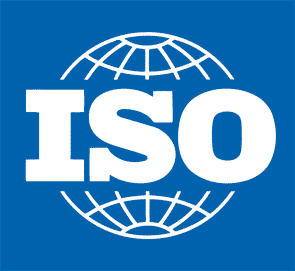 Especificaciones y criterios de adjudicación
Situación:
Se quiere comenzar a implementar CPS
No sabemos si el mercado podrá responder 
No queremos re-tender si nadie ofrece
3 Opciones:
En los Criterios de Adjudicación: Criterios opcionales y puntos adicionales. Lo evaluaremos después
Proveer tiempo: “en la próxima licitación solicitaremos productos con características ambientales”
Si el mercado es maduro: criterios obligatorios
Condiciones Contractuales
Para que el proveedor cumpla con sus compromisos ambientales: incluirlo en el contrato! 

Se necesita monitoreo
PROBLEMA: el agente de compra no es el consumidor final ¿Es su responsabilidad? ¿o deben ser los consumidores?
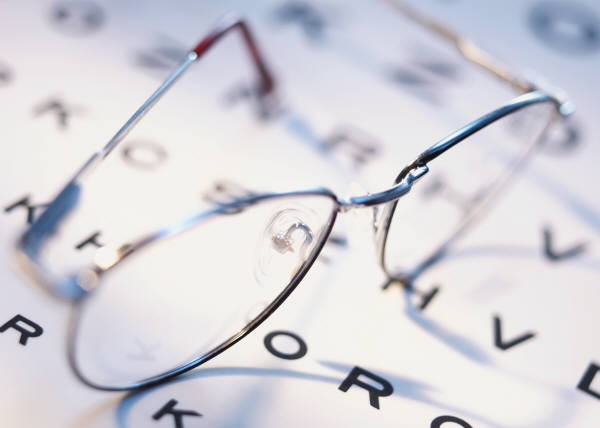 Programas de Compras Preferenciales
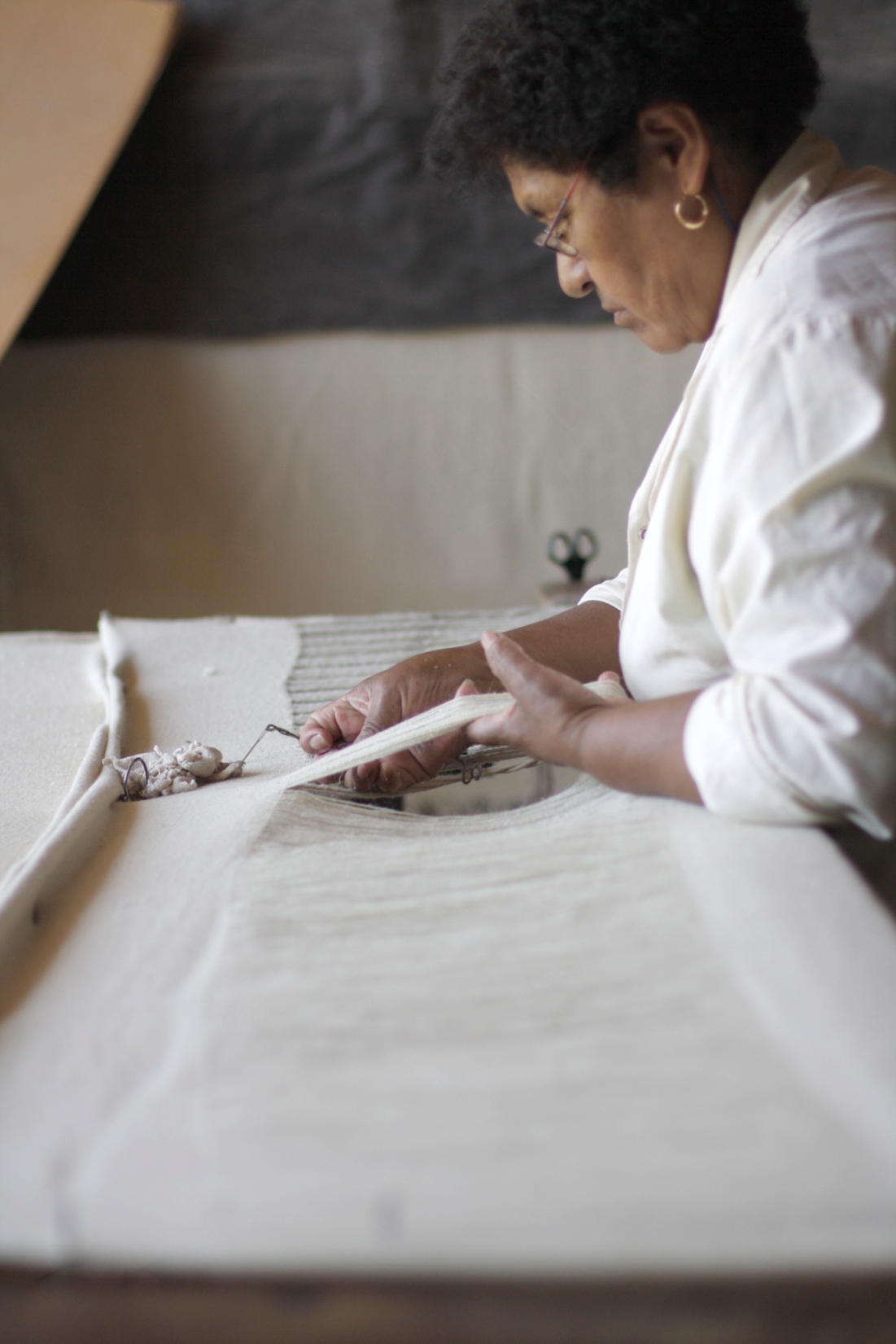 Tipos de apoyo:
PYMEs
Derechos laborales y sociales
Igualdad de oportunidades (género, 
discapacidades, excluidos sociales)
Difícil a no ser que existan acuerdos/convenios marco
Excepción: municipalidades (demanda visible a nivel local). 
A nivel federal: acuerdos marco sino la implementación será un desafío.
Programas de Compras Preferenciales
¿Estamos eligiendo ganadores? 
Impacto: ¿Más competentes, más empleo, innovación, productos más verdes?
Medir el impacto para que recompense al contribuyente (VfM)
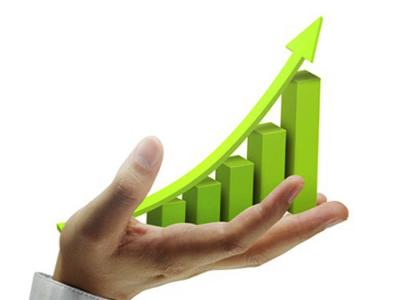 Convenios marco
Convenios marco: condiciones de redimiento, monitoreo, etc.


Europa: división de contratos grandes en partes. Provee acceso a CP.
PROBLEMA: ¿es eficiente?
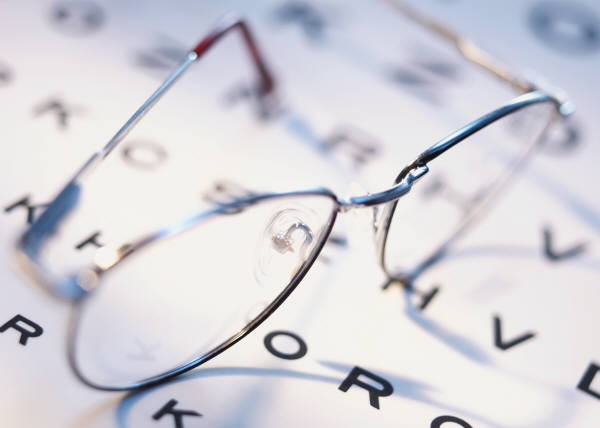 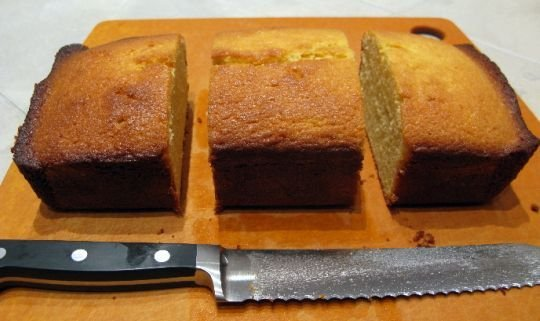 Hacia un modelo de servicios
Nueva Tendencia: contratar productos vs. Contratar servicios. 
Proveedor retiene la propiedad (leasing)/responsable de la fase residual del producto
Proveedor buscará ser más eficiente
Ej. Buses. 
Se contrata un servicio de transporte. Análisis de necesidad: ¿Cuántas personas necesito transportar?¿Cuánto tiempo? 
Opciones: Alquiler de buses y contratar choferes/Alquiler del servicio entero
El riesgo de manejo del servicio de buses pasa al sector privado. 						Ojo! Necesita regulación.
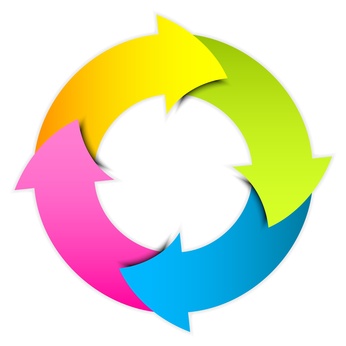 Conclusiones: Compras Públicas Eficientes
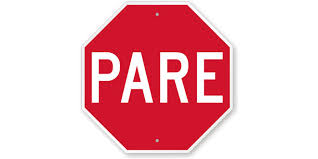 Si no está siendo eficiente:
CPS = Compras Públicas
Inteligentes
				Organizarse! 
				 Necesitan procesos para ahorrar 				tiempo
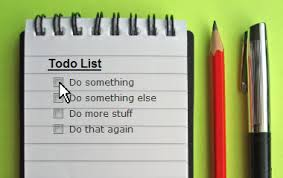 ¡Gracias!
International Institute for Sustainable Development
Head Office
161 Portage Avenue East, 6th Floor, Winnipeg, Manitoba, Canada R3B 0Y4
Tel: +1(204)958-7700 | Fax: +1(204) 958-7710 | Website: www.iisd.org
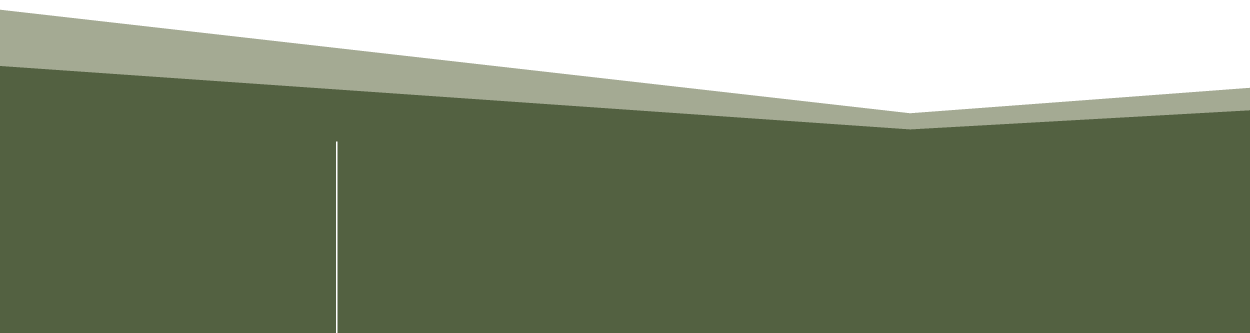 www.iisd.org	 ©2014 The International Institute for Sustainable Development